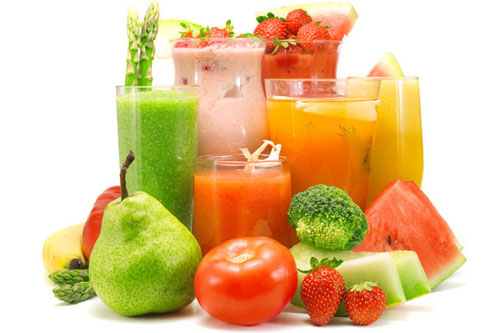 ВЕГЕТАРІАНСТВО
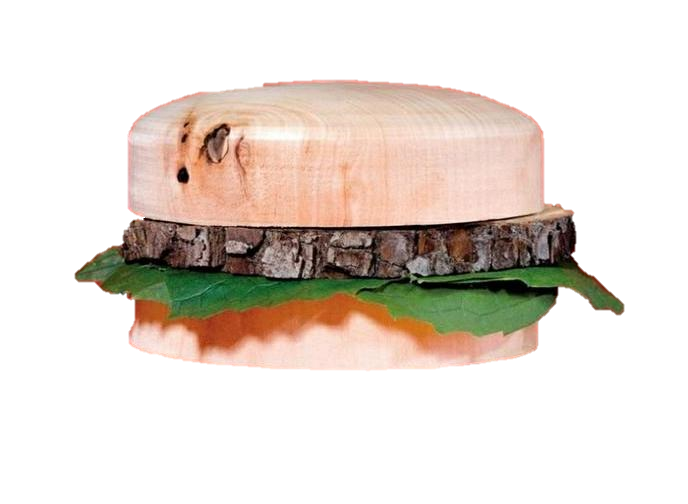 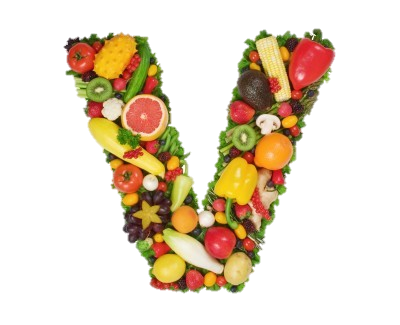 Вегетаріанство — один із різновидів систем харчування людей, за якої виключаються продукти тваринного походження.
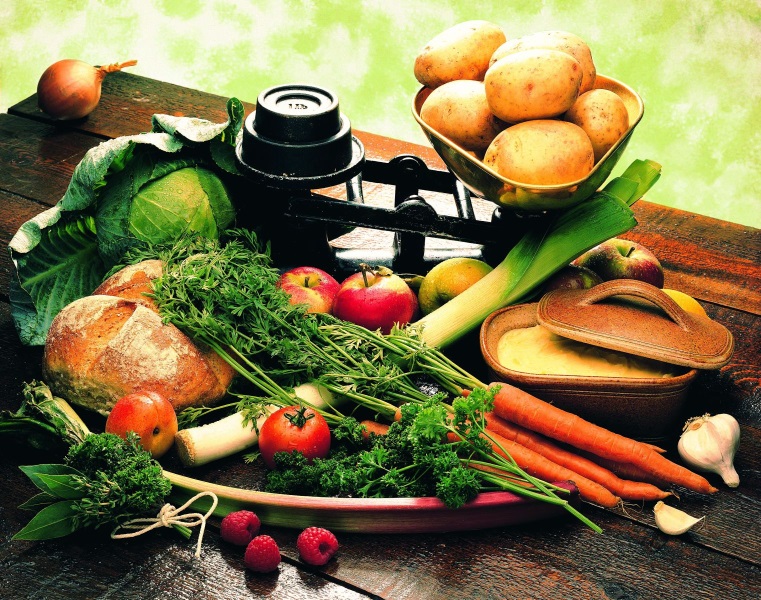 900 млн чоловік – вегетаріанці = 13% від усього населення нашої планети.
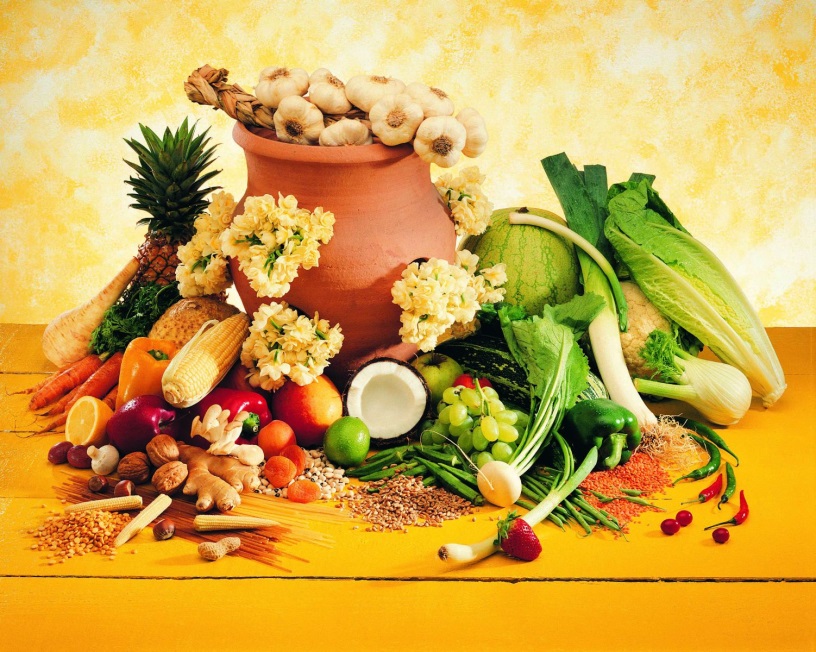 Різновиди вегетаріанства
Лакто-вегетаріанство: молоко, сир, кефір та інші молочні продукти.
Ово-вегетаріанство: тваринні продукти – яйця.
Веганізм = строге вегетаріанство. Прихильники веганізму (вегани) вживають винятково їжу рослинного походження.
Ово-лакто-вегетаріанство: молочні продукти, яйця.
Причини
Етичні: «вбивати тварин — це жорстоко»
Релігійні переконання: Буддизм, 
Індуїзм, 
Джайнізм
Економічні: «м’ясо коштує дорого»
Медичні: алергія та не прийняття продуктів організмом
З метою збереження і покращення здоров'я та самопочуття
Екологічні причини: знищення природних ресурсів
Соціальні: голод в країні; нестача продуктів тваринного походження
Достатність вегетаріанського харчування
Американська Асоціація Дієтологів у своєму дослідженні спільно з канадською організацією "Дієтологи Канади" рекомендують правильно сплановане вегетаріанське харчування як найздоровіше для будь-якого періоду життя людини.
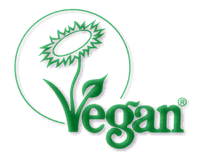 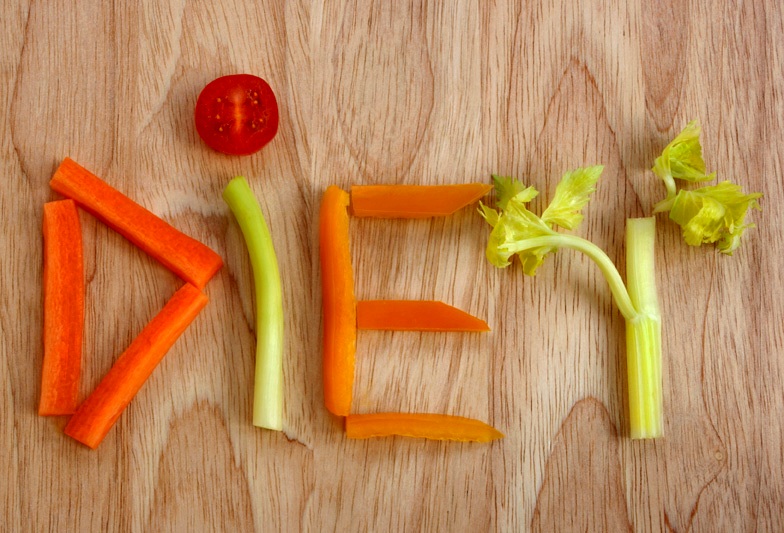 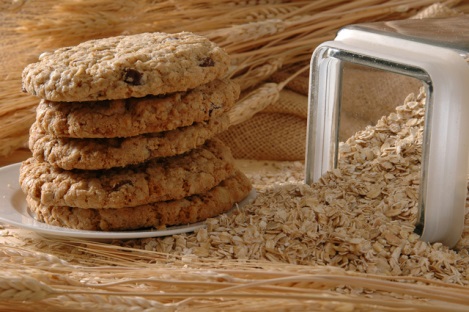 Менший ризик хвороб серцево-судинної системи
Менша смертність
Нижчий рівень ожиріння
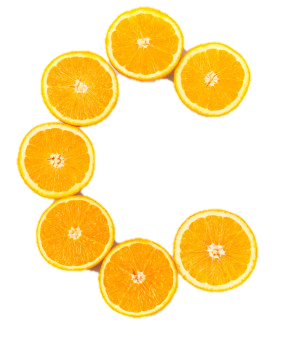 Вегетаріанський спосіб харчування
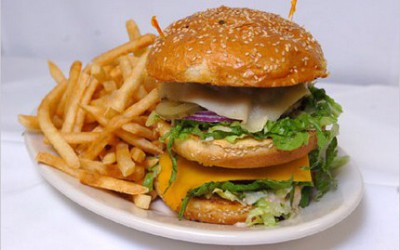 Нижчий рівень кров'яного тиску
Кращий загальний стан здоров'я
Менше жиру, більше клітковини, калію та вітаміну С
Білок
Рівень споживання білка при дотриманні вегетаріанства, хоча і є трохи меншим, ніж при споживанні м'яса, та може ПОВНІСТЮ задовольнити всі дієтичні потреби організму людини, включаючи атлетів та важкоатлетів.
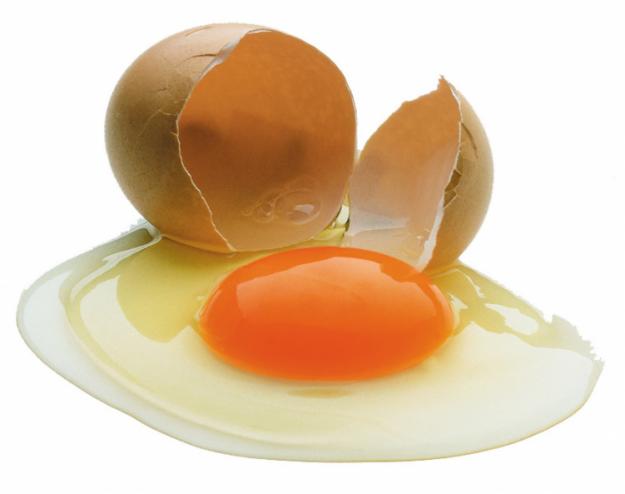 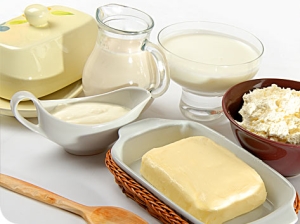 Дослідження, підтвердили, що дотримання вегетаріанства забезпечує достатній рівень споживання білка.
Вітамін В12
Вегетаріанська дієта багата на фолацин (вітамін B-9), що може маскувати недостачу вітаміну B-12
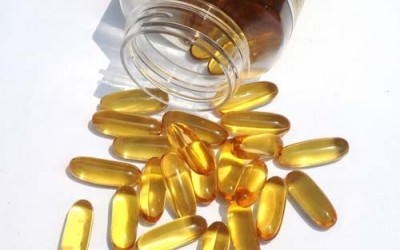 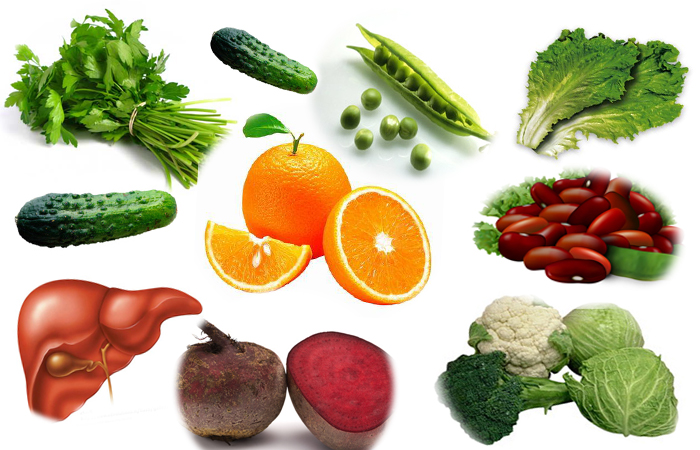 Рослинна їжа не містить значимої кількості вітаміну B-12 в активній формі. Нестрогі вегетаріанці можуть отримати достатню кількість вітаміну B-12 з молочних продуктів чи яєць при їх регулярному вживанні. Строгі вегетаріанці повинні споживати їжу, збагачену вітаміном B-12 або використовувати відповідні вітамінні добавки.
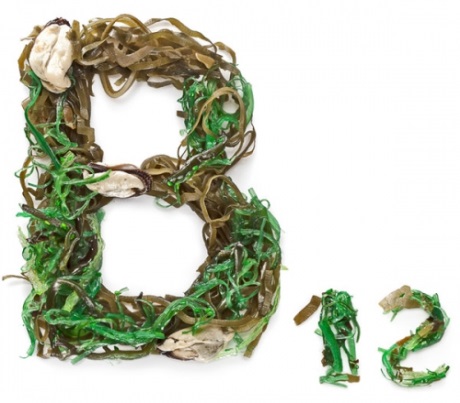 Кальцій
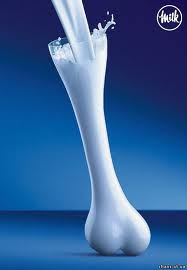 Рівень кальцію в організмі нестрогих вегетаріанців є таким самим, або в деяких випадках більшим, ніж в не вегетаріанців, в той час як рівень кальцію в організмі веганів є нижчим, ніж у вищезгаданих групах і може бути нижчим за рекомендовані норми.
Ризик перелому кісток є однаковим у невегетаріанців та нестрогих вегетаріанців, однак вищий на 30% у веганів.
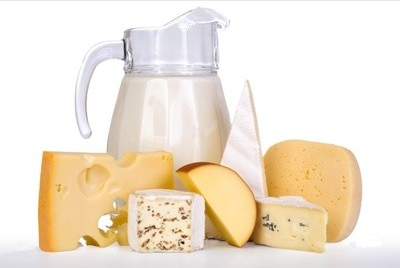 Поради та настанови!!!
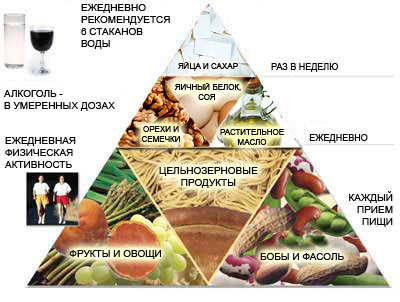